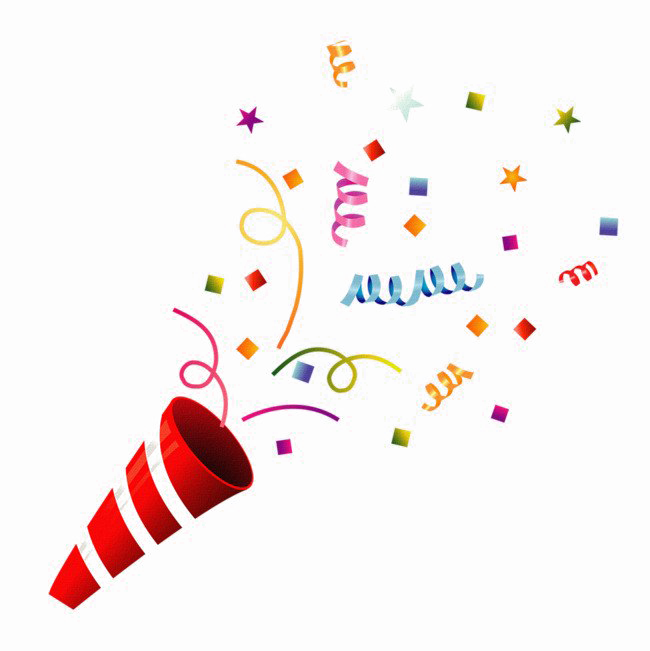 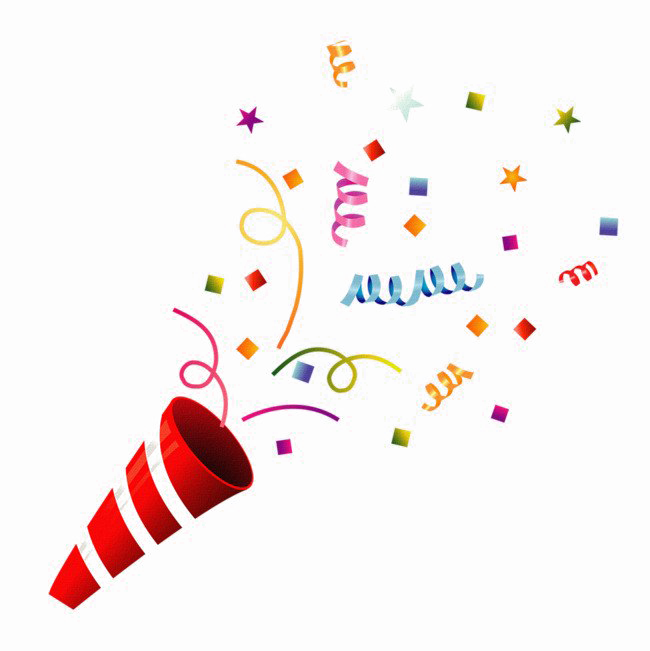 McAuley House
Congratulations to all our Semester 1 Academic and SEL Award winners
McAuley 1 Award Winners
McAuley 2 Award Winners
McAuley 3 Award Winners
McAuley 4 Award Winners
McAuley 5 Award Winners
McAuley 6 Award Winners
McAuley 7 Award Winners
McAuley 8 Award Winners
McAuley 9 Award Winners
McAuley 10 Award Winners
McAuley 11 Award Winners
McAuley 12 Award Winners
McAuley 13 Award Winners
McAuley 14 Award Winners
McAuley 15 Award Winners
McAuley 16 Award Winners